العمانيون في شرقي أفريقيا
عمل الأستاذة : أمل الشعيلي
طلابي الكرام لنتابع الفيديو ثم نلخص ما جاء فيه
علاقة العمانيين بشرقي أفريقيا
محتويات الدرس
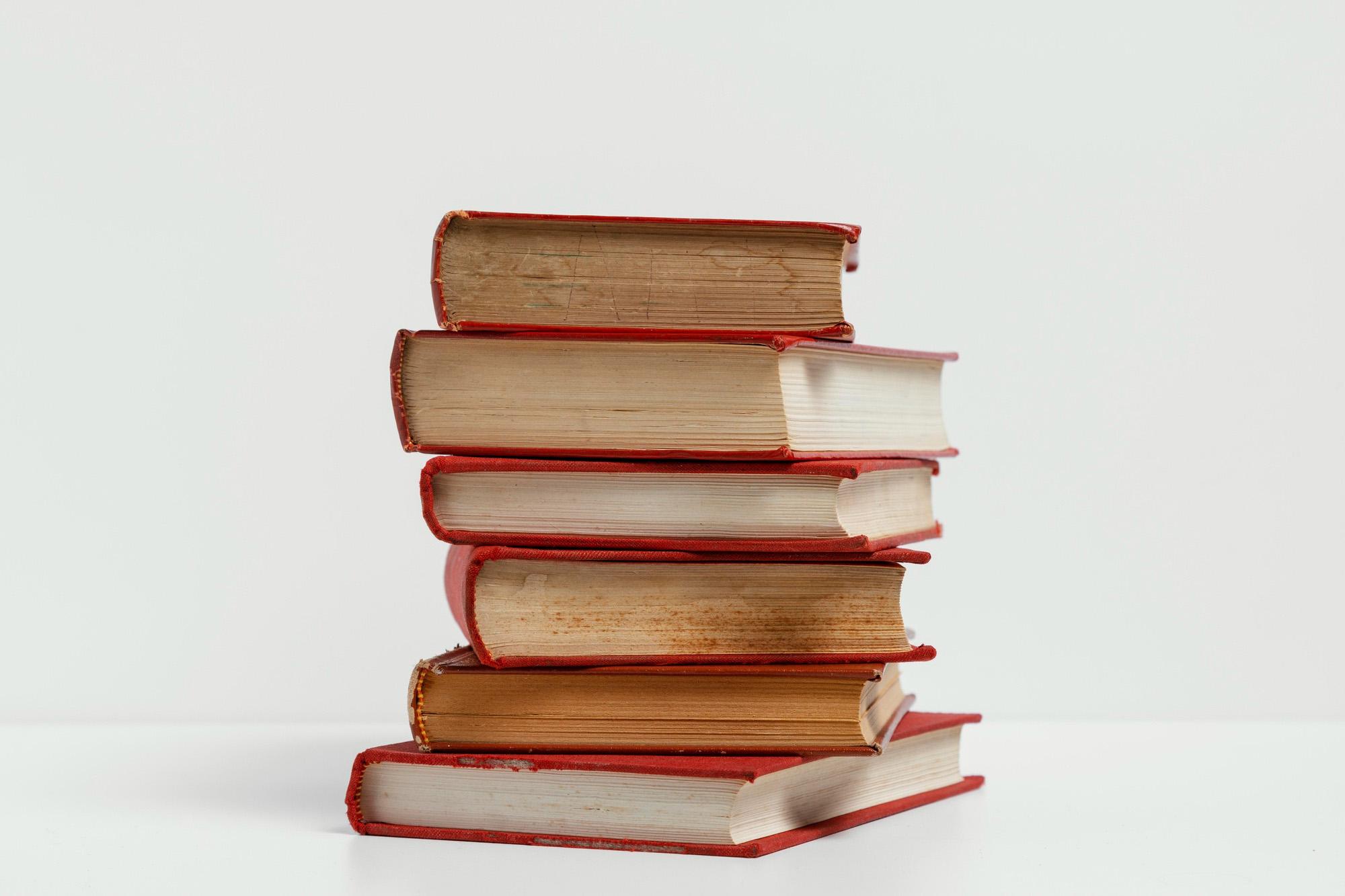 العوامل المؤثرة في التواجد العماني في شرقي أفريقيا
دور الجيش والأسطول في تعزيز التواجد في شرقي أفريقيا
البعد السياسي للتواجد العماني في شرقي أفريقيا
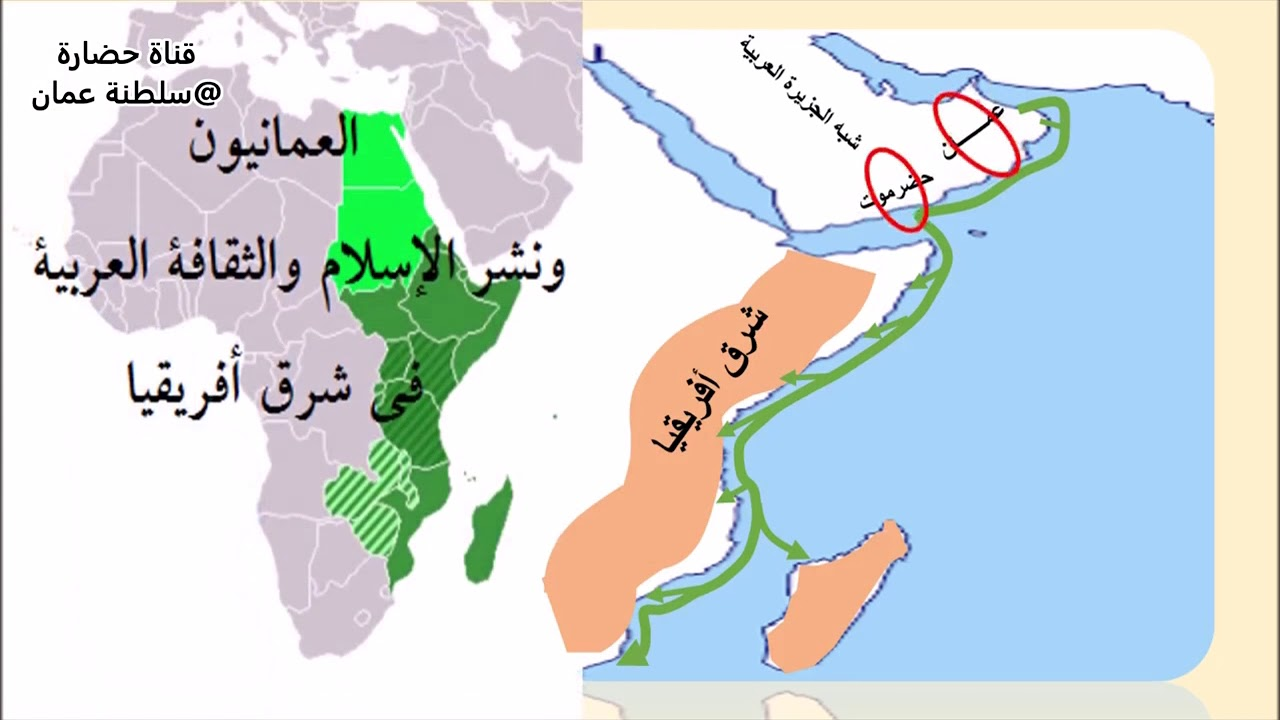 يُستخدَم مصطلح شرق أفريقيا للدلالة على سبع دُول رئيسية، هي: كينيا، وأوغندا، وتنزانيا، وإريتريا، وجيبوتي، وإثيوبيا، والصومال
1- هجرة التجار العرب إلي شرقي أفريقيا
يرجع اتصال العرب الأوائل بساحل شرق أفريقيا إلى عدة قرون قبل الميلاد وكانت هجرتهم بغرض التجارة وليس الاستيطان واختلطوا بالأفارقة عن طريق الزواج. وكان العرب أقدم الأمم اتصالاً بالجماعات البشرية المقيمة على سواحلها قبل غيرهم من الأمم الأخرى وإن كان هذا الاتصال مقصوراً على التبادل التجاري وتصريف منتجات سكان أفريقيا الشرقية في شتى الأسواق وربط المنطقة بأهم مصادر الإنتاج العالمي في الشرق الأقصى و في بلاد البحر المتوسط أي أن النشاط التجاري كان أساس العلاقات التي كانت بين العرب وشرق إفريقيا.
وهناك عوامل هامة جعلت الصلات قوية بين العرب(بالأخص عرب عُمان)وشرق أفريقيا، وهى عوامل طبيعية وبشرية واقتصادية سوف نستعرضها لاحقا
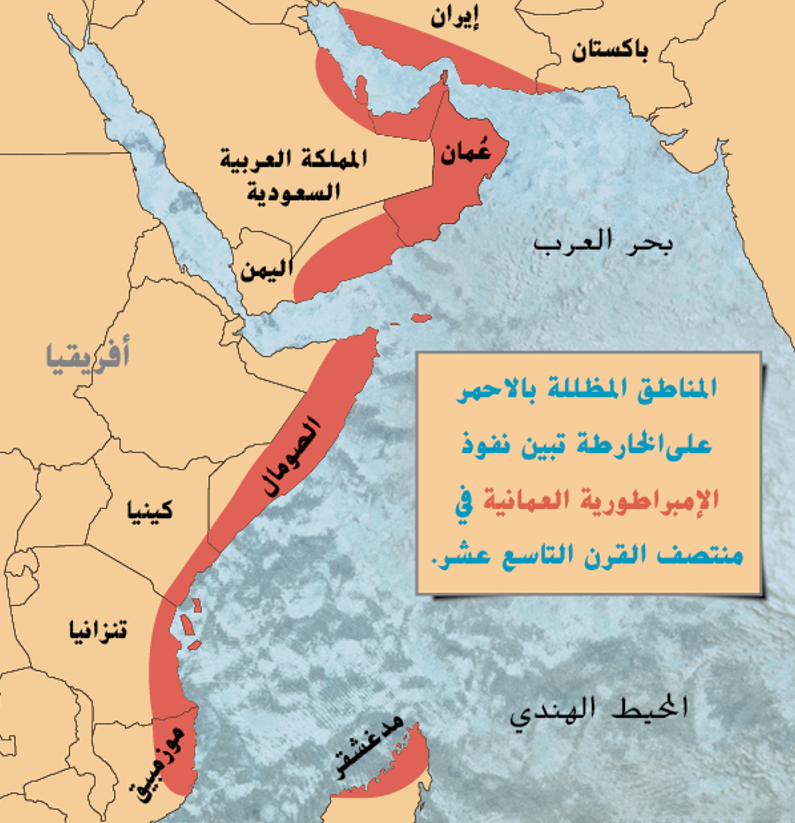 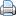 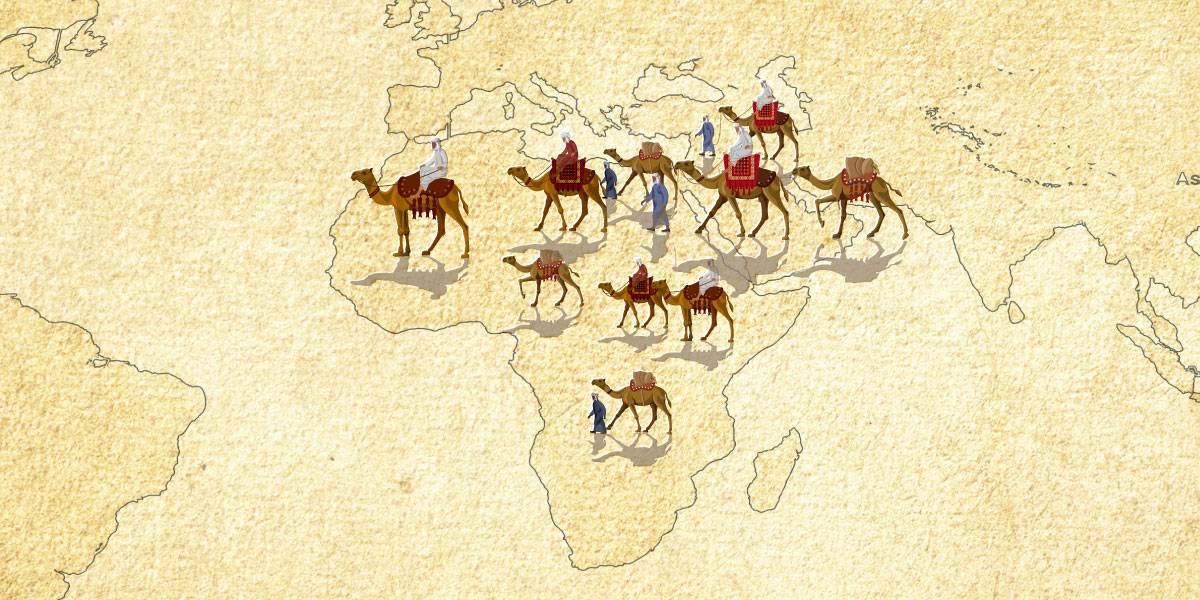 بلاد فارس
شبه الجزيرة العربية
2-هجرة القبائل العربية
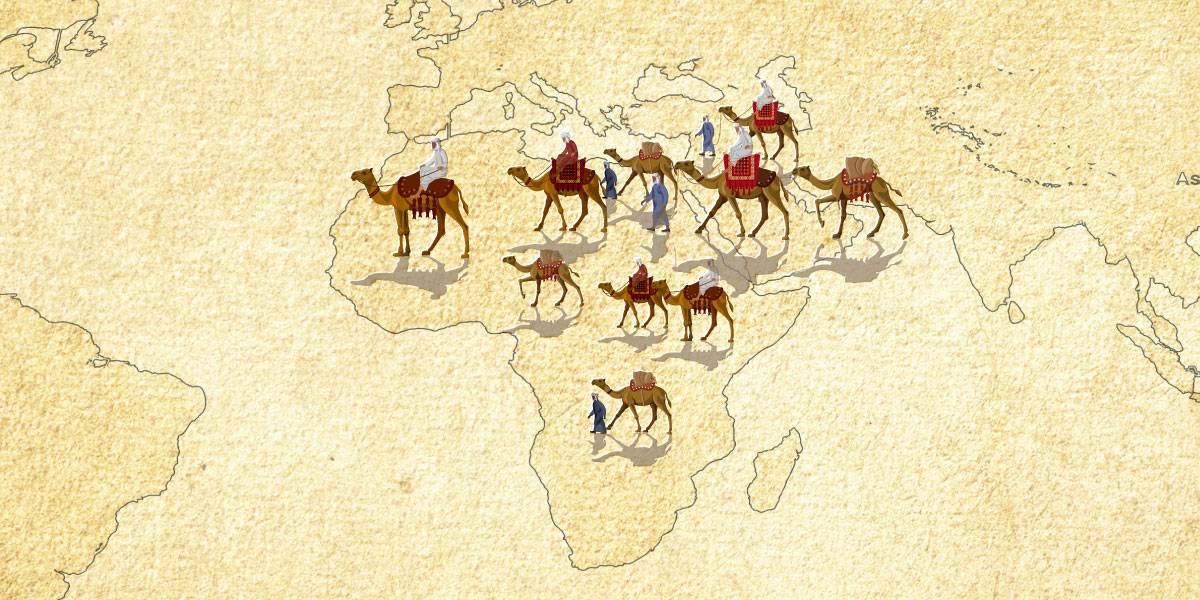 الهجرات العربية إلي شرقي أفريقيا
أمثلة عليها
أسباب تركزها في المناطق الساحلية
نتائج استقرار هذه الهجرات
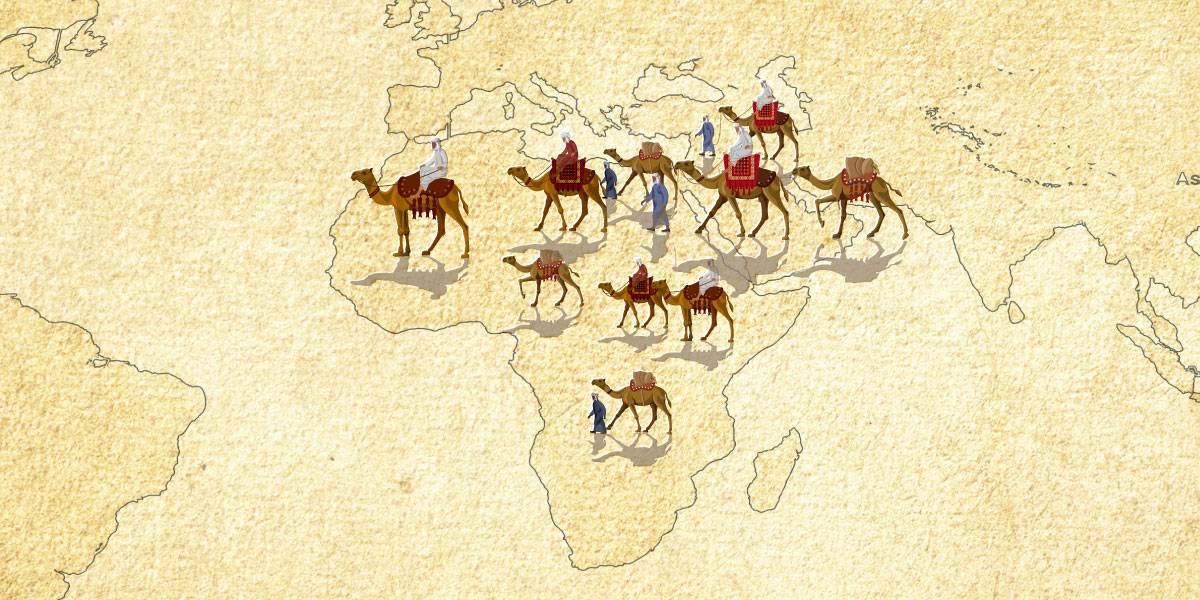 1-ما أهم الهجرات العربية إلي شرقي أفريقيا
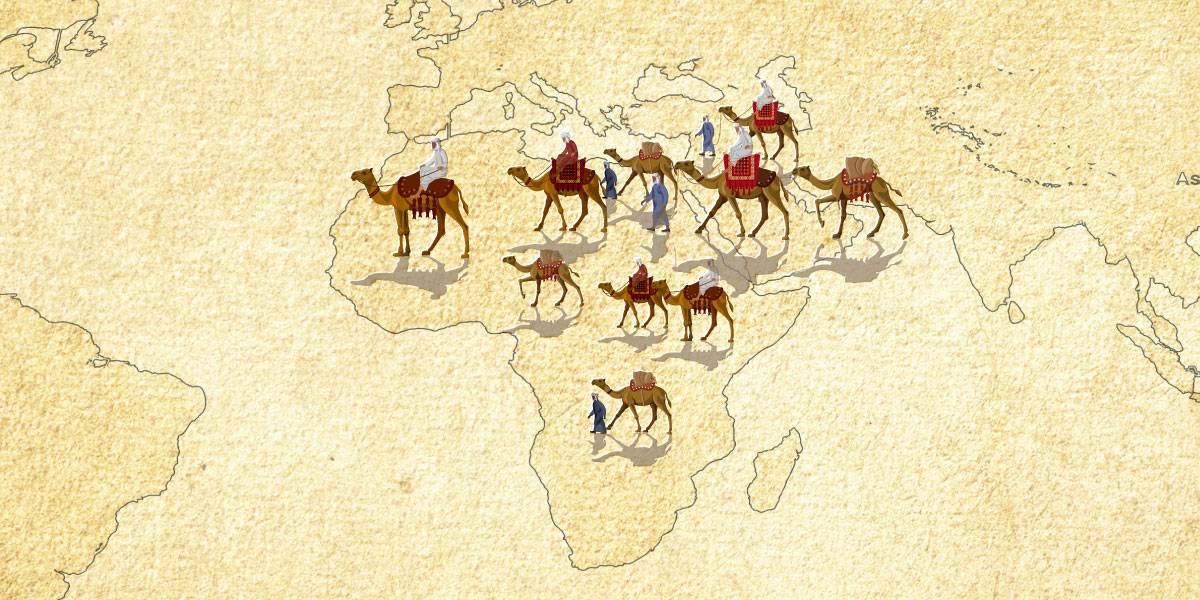 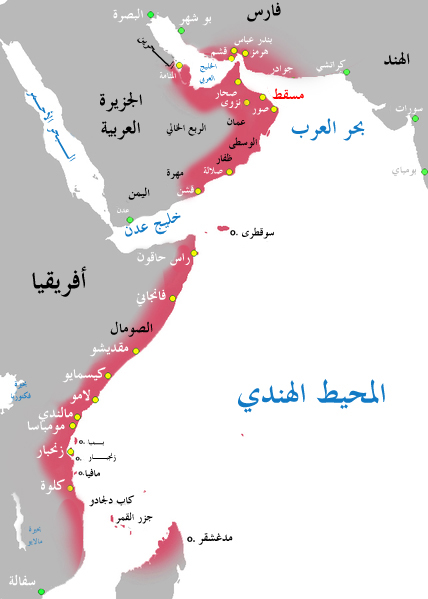 تتبع خط سير كل هجرة من الهجرات السابقة إلي شرقي أفريقيا
هجرة أولاد الجلندى من عُمان
هجرة أهل الإحساء ثم الشيرازيين
هجرة سليمان بن سليمان بن مظفر النبهاني
2/ما الأسباب التي جعلت التجار والمهاجرون يتركزون في البداية على المناطق الساحلية ؟
قسوة المناخ
الطبيعة الجغرافية
الحيوانات المفترسة
الجبال الشاهقة
الغابات الإستوائية
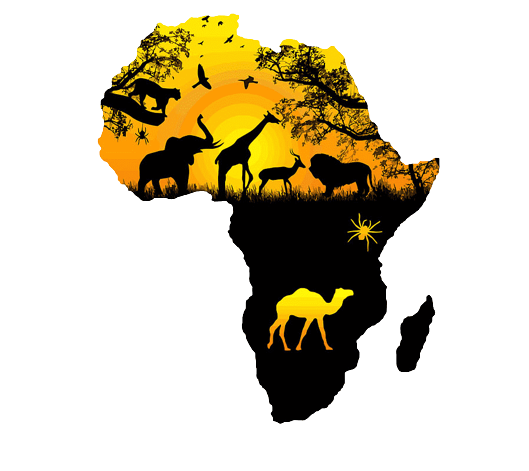 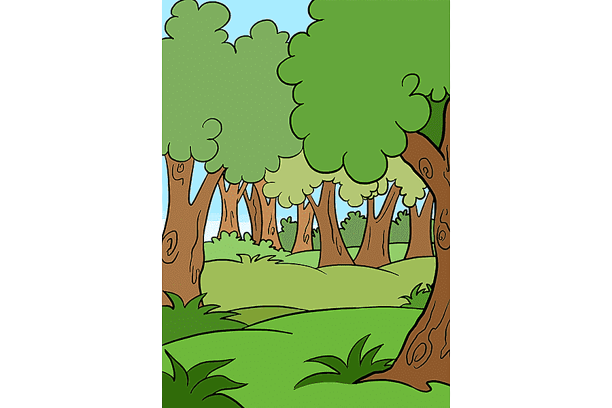 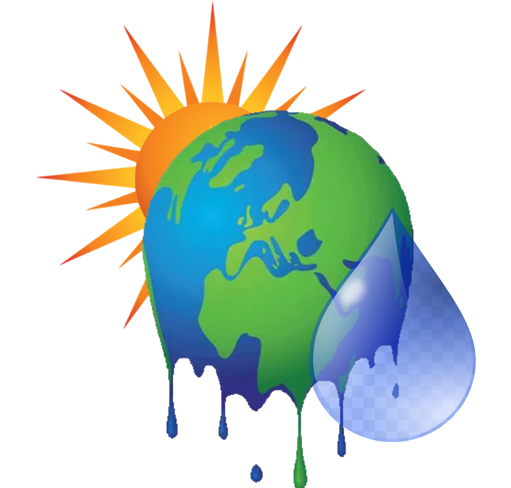 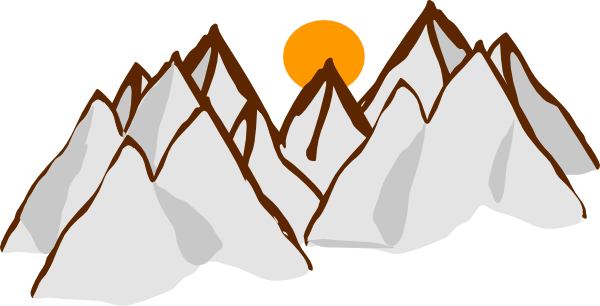 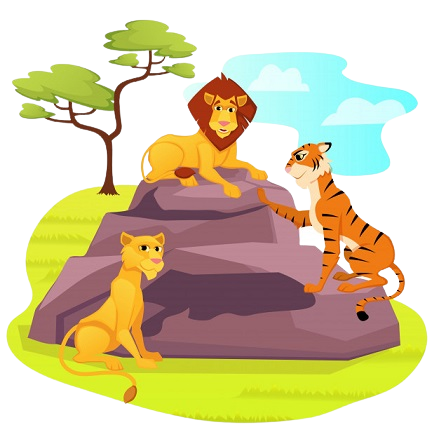 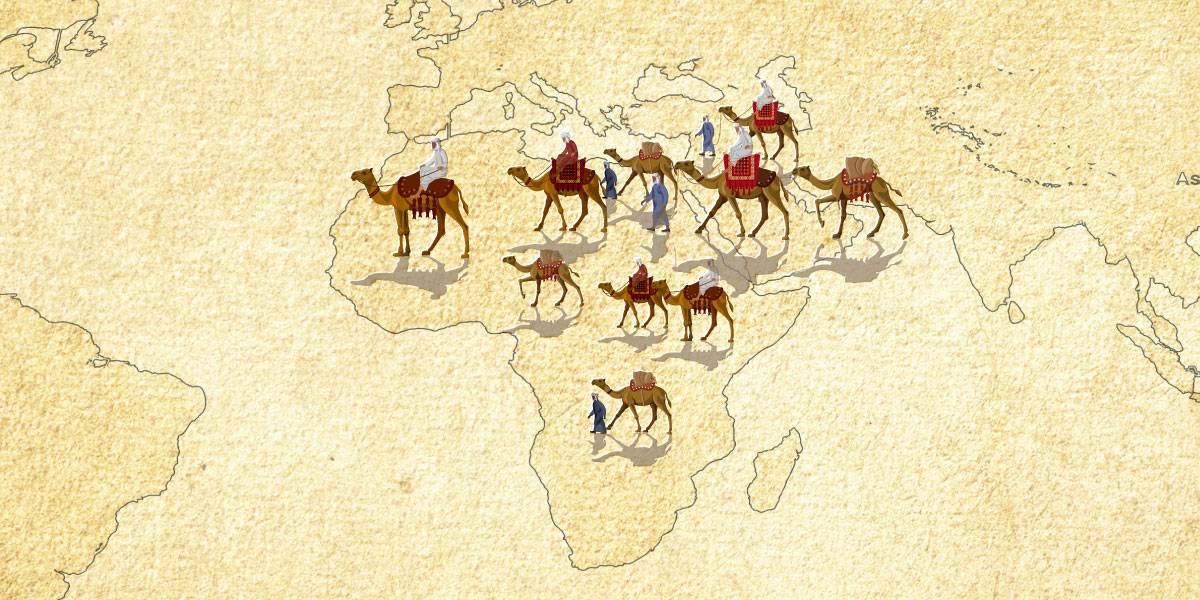 ما نتيجة الهجرات العربية إلي شرقي أفريقيا ؟
نشأت نتيجة الهجرات مراكز تجارية على بعض الجزر القريبة من الساحل
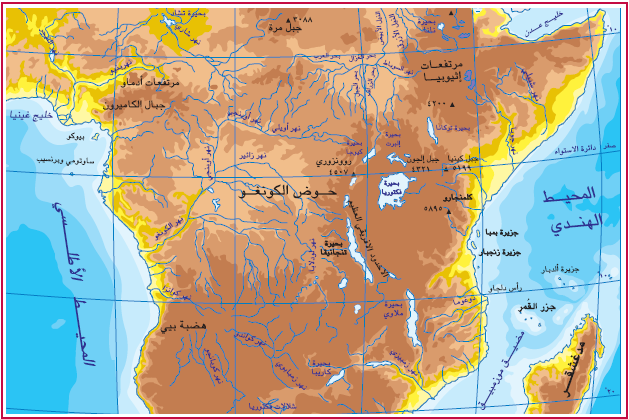 نعمت هذه المراكز باستقرار نسبي إلي أن جاء القائد البرتغالي البوكيرك في عام 1501م وأخضعها للسيطرة البرتغالية
ممباسا
العوامل المؤثرة في التواجد العُماني في شرقي أفريقيا
حركة الرياح الموسمية
خبرة العمانيون في الملاحة البحرية
الموقع الجغرافي لعمان
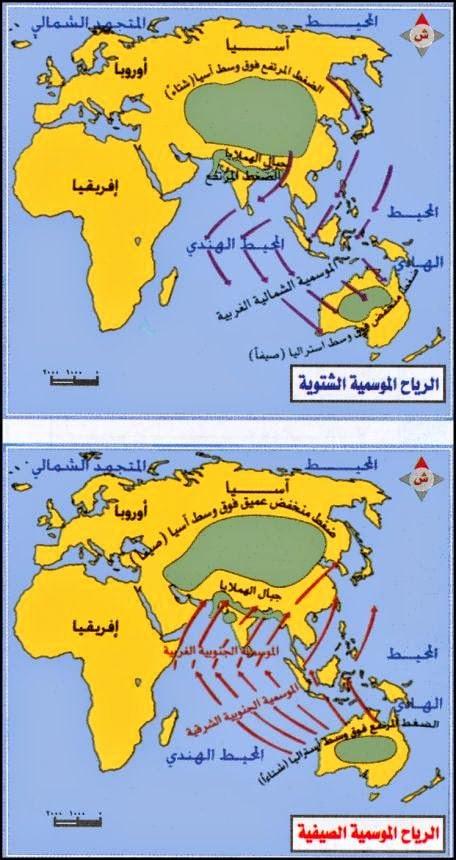 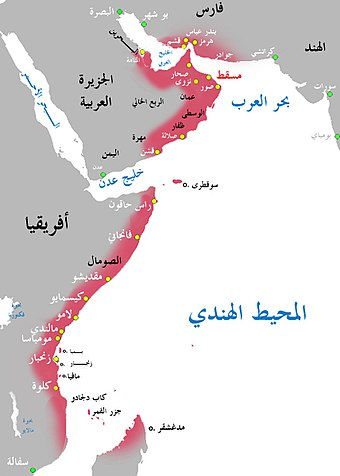 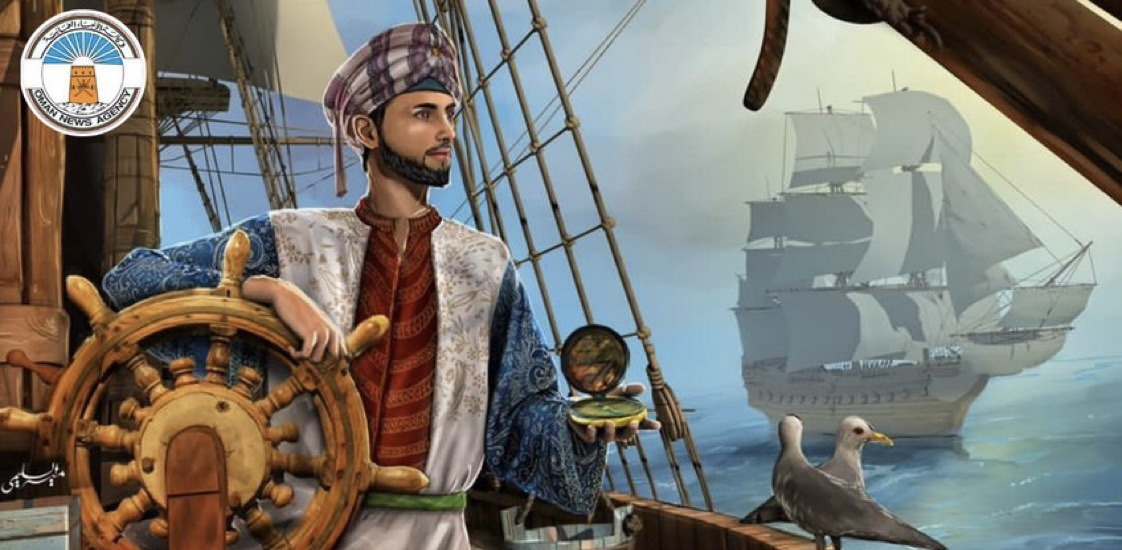 العوامل المؤثرة في التواجد العُماني في شرقي أفريقيا
حركة الرياح الموسمية
خبرة العُمانيون في الملاحة البحرية
الموقع الجغرافي لعُمان
استغل العُمانيون حركة الرياح الموسمية التي تهب في منطقة المحيط الهندي في القيام برحلتين منتظمتين الي شرقي افريقيا حيث تتجه الرحلة إلي شرقي أفريقيا في شهر نوفمبر ورحلة العودة من شرقي أفريقيا في شهر أبريل
هو ارتباط العُمانيين بالبحر جعلهم يكتسبون خبرة بحرية و ملاحية تؤهلهم للقيام بجولاتهم البحرية ونقل تجارتهم عبر المحيط الهندي بين عُمان وشرقي أفريقيا
ساهم الجوار الجغرافي بين عُمان وشرقي أفريقيا لتوجيه العُمانيين نشاطهم التجاري إليها ونقل سلعهم الثمينة ليعاد تصديرها إلي أسواق العالم
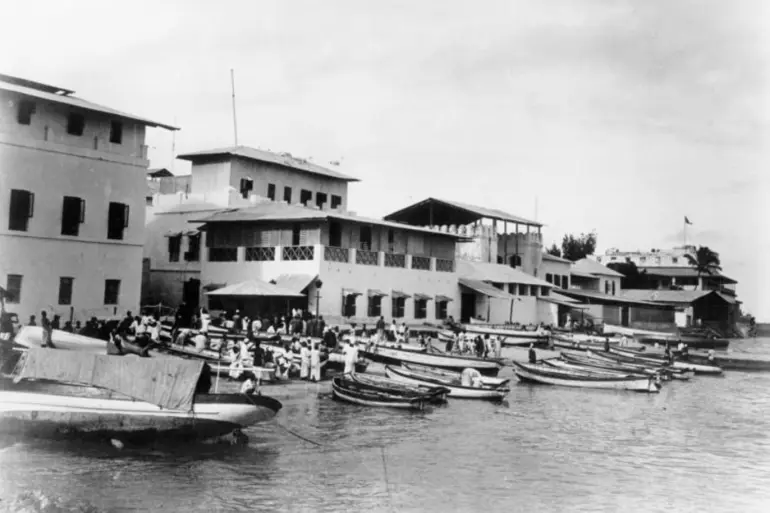 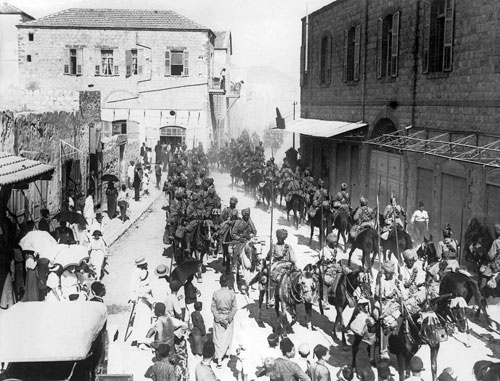 ساهم اليعاربة والبوسعيد في تعزيز التواجد العُماني في شرقي أفريقيا
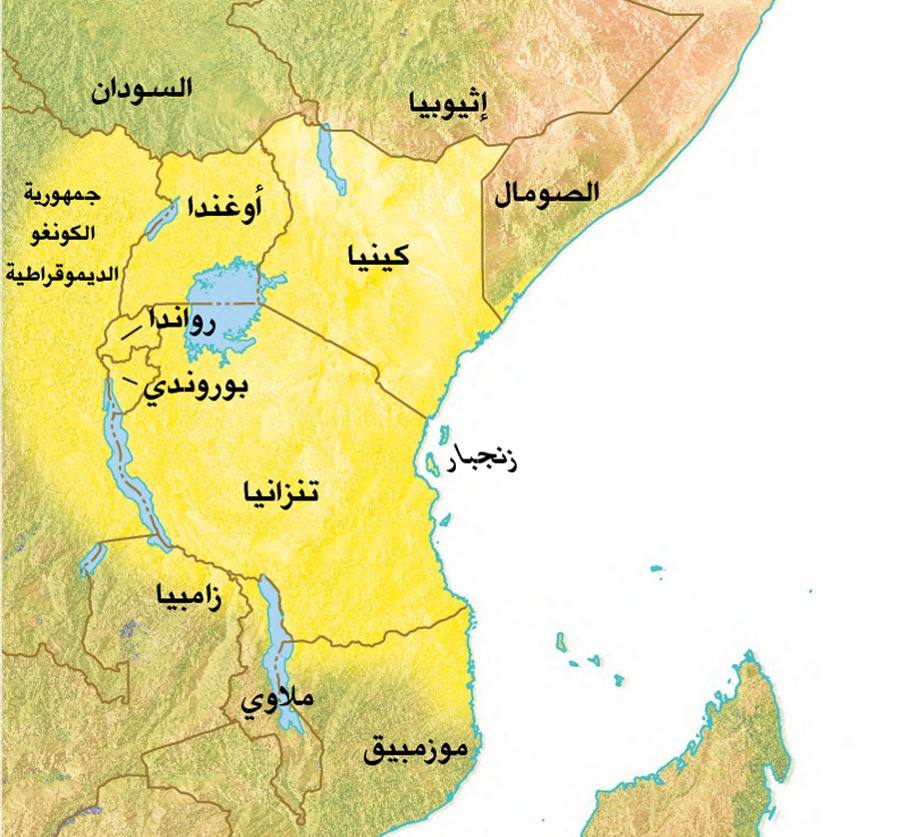 جزيرة زنجبار
مكانتها في عهد السيد سعيد بن سلطان
مميزات جزيرة زنجبار عن غيرها من مناطق شرقي افريقيا
زنجبار في عهد السيد سعيد بن سلطان
الدافع لإقامة السيد سعيد بن سلطان فيها
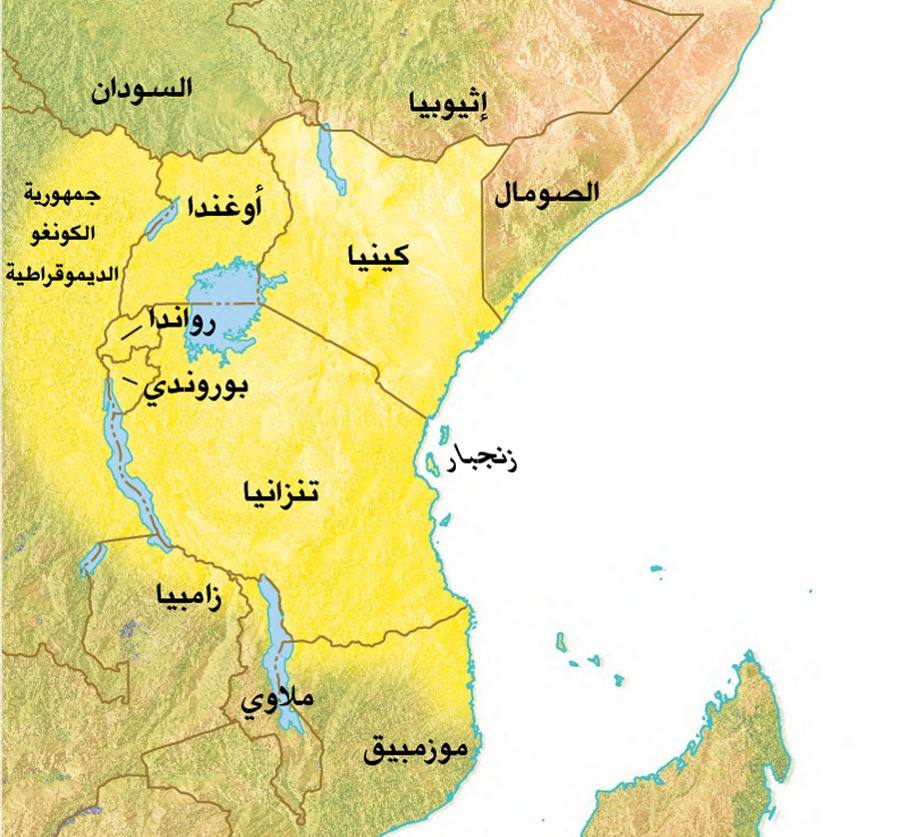 جزيرة زنجبار
أصبحت الدعامة الكبرى في مشروعاته الإفريقية والإقتصادية
أ- موقعها المتوسط
ب- كونها جزيرة فقد كانت اكثر أمنا من أي نقطة أخرى على الساحل ضد اي هجوم تتعرض له.
ج -أنها ذات طقس معتدل وأراضيها خصبة.
د- لها ميناء كبير صالح للملاحة .
ه- بها أعذب مياه في شرقي أفريقيا .
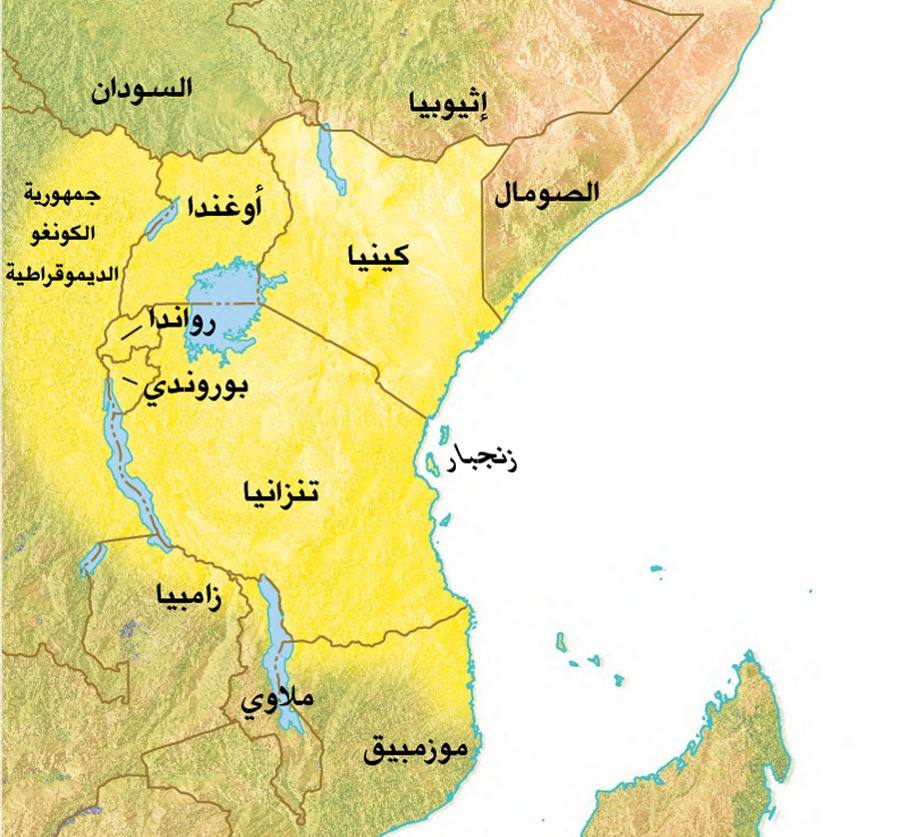 جزيرة زنجبار
كان الدافع الإقتصادي أقوى الدوافع التي جعلت السيد سعيد بن سلطان يفضل الإقامة في زنجبار
منذ عام 1832م أصبحت زنجبار عاصمة عمان الإفريقية ومقر تجارة مزدهرة ، وادى ذلك إلي هجرة كبيرة للتجار العمانيين الذين أقاموا بصورة شبه دائمة حيث توطد التواجد العماني فيها .
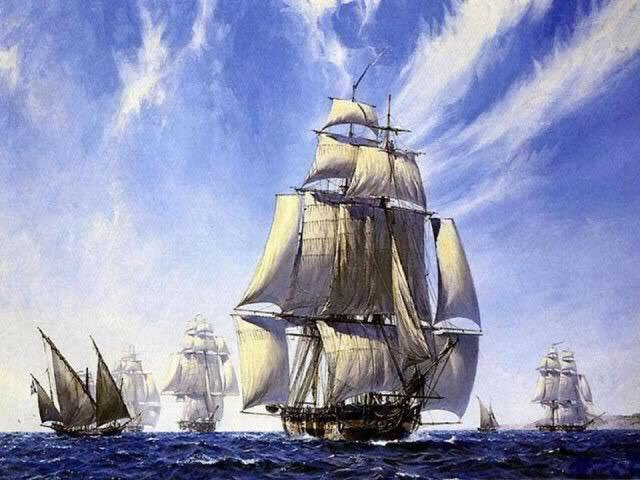 أتعاون مع مجموعتي في مناقشة النقاط التالية
1- توسع الدولة العمانية لتشمل أجزاء من شرقي أفريقيا .
2- ضرورة العمل على توفير الأمن و الإستقرار والحماية .
3- الحاجة لتكوين جيش قوي قادر على خوض المعارك البرية والبحرية.
من مهام السلطان الأساسية الإ أنه نظرا لإتساع الدولة وتعدد ثغورها وحصونها اختص كل والٍ بقيادة الجيش في ولايته والإشراف على الحاميات والحصون فيها .
الأسطول التجاري

الأسطول العسكري

السفن الشراعية
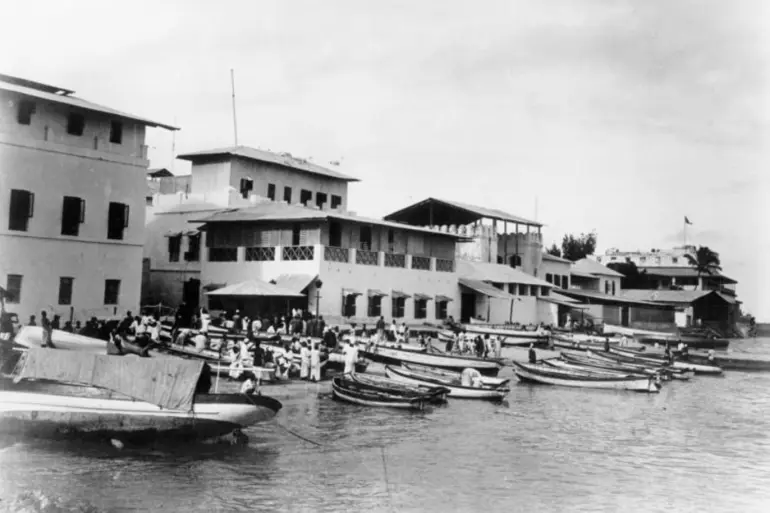 مكونات الأسطول البحري العماني
السفن الشراعية
الأسطول البحري
الأسطول التجاري
كانت تستخدم للإبحار في المحيط الهندي وتمكنت من ربط الشواطئ العمانية بالشواطئ الإفريقية وقت هبوب الرياح الموسمية
كان يعد أقوى أسطول على طول سواحل المحيط الهندي كما كان يستخدم للنقل والتجارة وقت السلم .
اهتم السيد سعيد بن سلطان ببناء أسطول تجاري ضخم ساعد على نقل البضائع ووصلت سفنه إلي مرسيليا وجنوة ولندن .
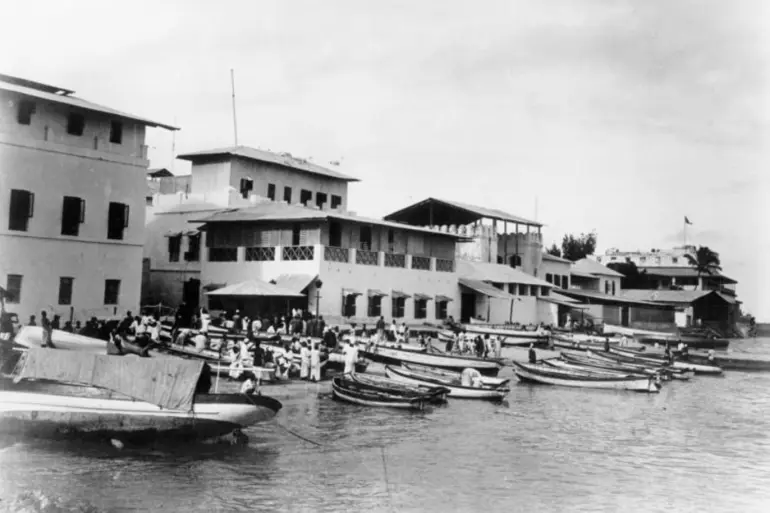 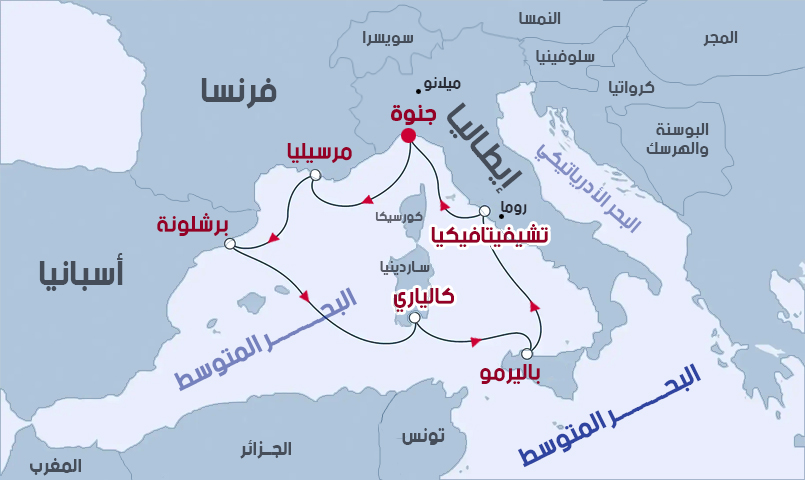 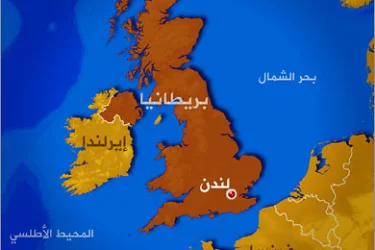 الموانئ التي وصلت اليها سفن السيد سعيد بن سلطان في أوروبا
مرسيليا - جنوة - لندن )
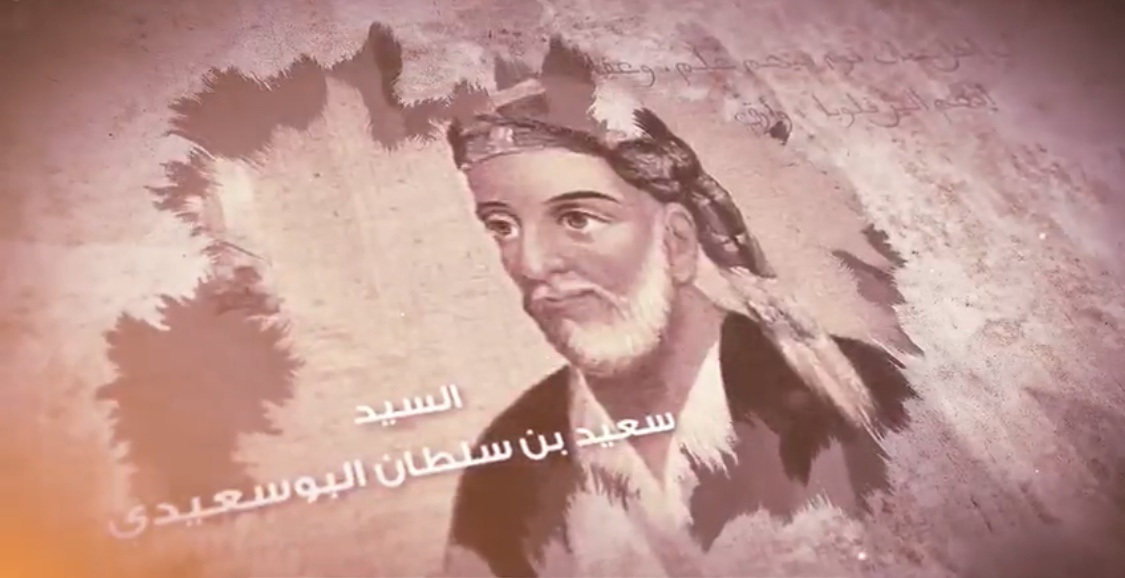 ما الأدلة على اهتمام السيد بن سلطان بشرقي أفريقيا
كانت له علاقات واسعة جدا مع زعماء القبائل الإفريقية وملوك المقاطعات والجزر العديدة مثل مدغشقر
كان يقضي فترة طويلة على ظهر السفن يتفقد المناطق التي تواجد فيها العمانيون
متى توفي السيد سعيد بن سلطان ؟
توفي السيد سعيد بن سلطان على ظهر سفينته فكتوريا عائدا من مسقط ، وقد توفي عام 1856م على ظهرها بالقرب من جزيرة سيشل
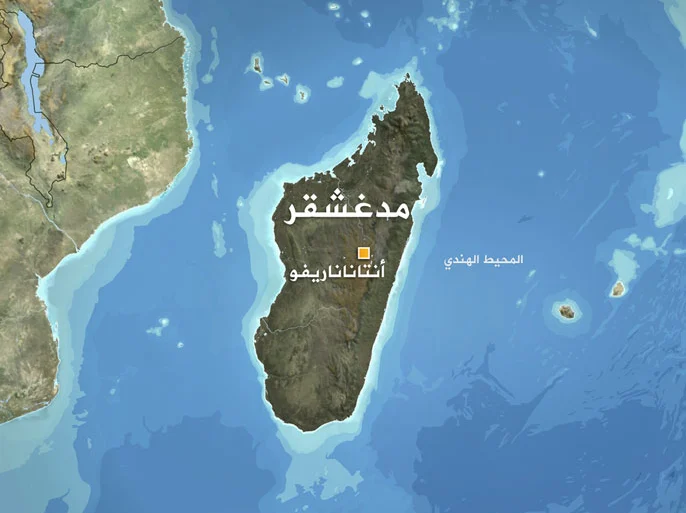 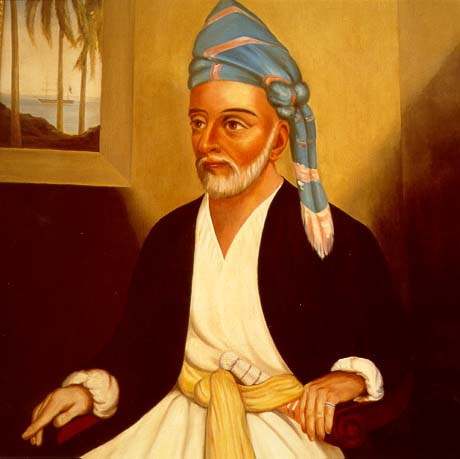 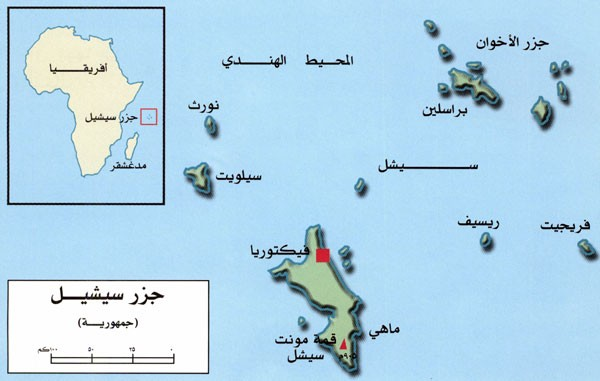 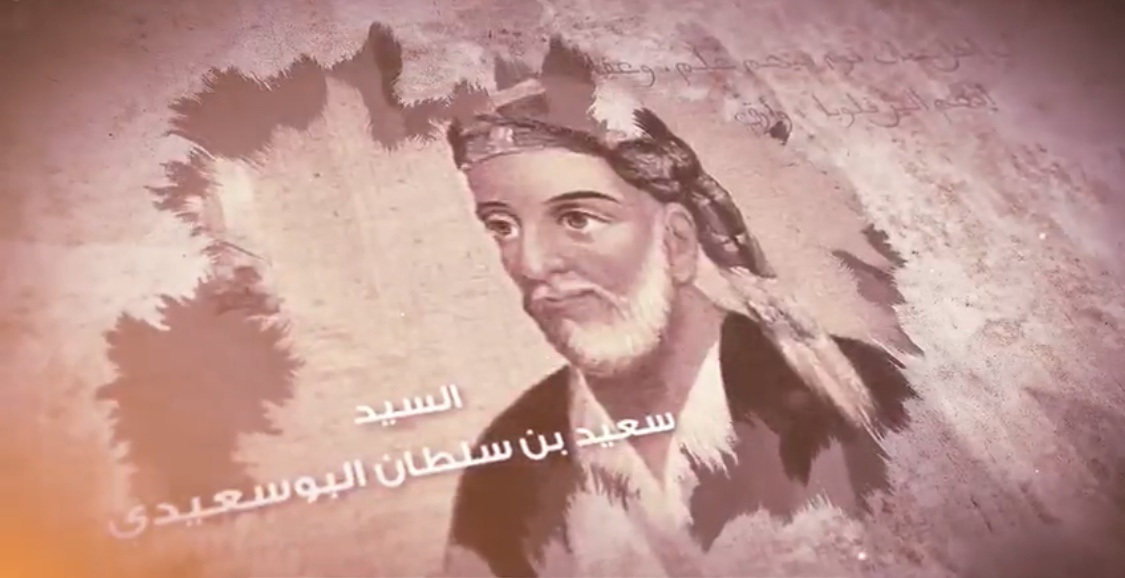 عزيزي الطالب ناقش عناوين الجدول أدناه
1- اختار زنجبار عاصمة ثانية لدولته في شرقي أفريقيا .
2- نجح في تحويل زنجبار من جزيرة صغيرة متواضعة إلي حاضرة ومركز إشعاع سياسي وإقتصادي .
3- اتساع الإمبراطورية العمانية لتشمل أجزاءا واسعة من شرق ووسط أفريقيا .
4- معاملة أهل البلاد معاملة كريمة قائمة على الإحترام والمساواة .
امتدت من مقديشو شمالا حتى رأس دلجادو في جنوب الساحل الشرقي ، كما امتد حدودها في الشمال الغربي حتى مملكة بوغندا                          أحد أقاليم أوغندا على بحيرة ألبرت) 
وغربا حتى أعالي الكونغو            (زائير حاليا) .
كانت معاملة السيد سعيد بن سلطان معاملة كريمة مبنية على الإحترام والمساواة بين السكان بصرف النظر عن أصولهم العرقية
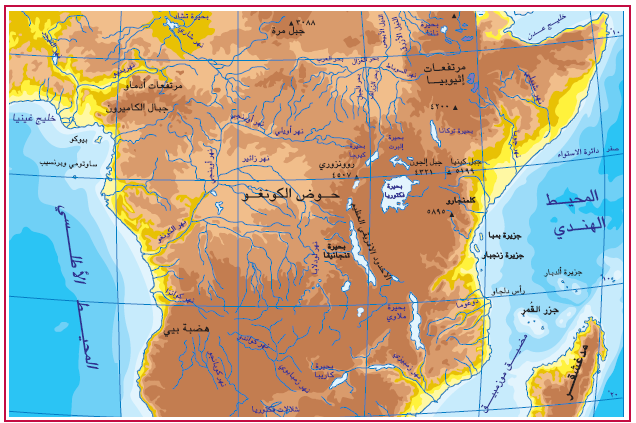 مقديشو
شمالا
مقديشو
المحيط الهندي
المحيط الهندي
رأس دلجاو
جنوبا
وضح على الخريطة حدود الإمبراطورية العمانية في شرقي أفريقيا في عهد السيد سعيد بن سلطان
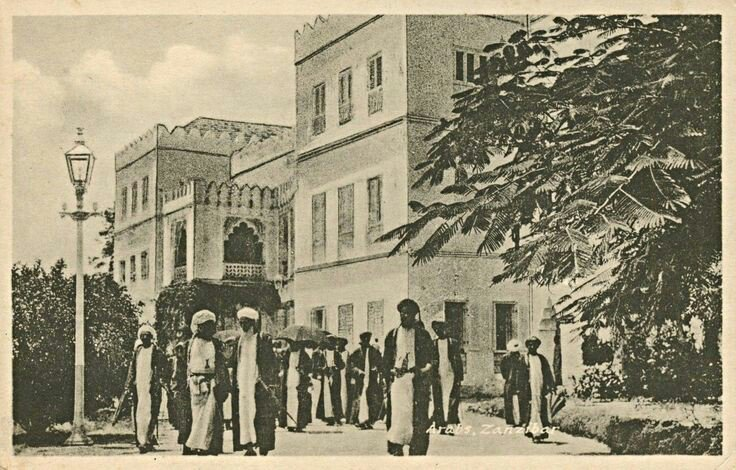 العدالة في إدارة البلاد واختيار الأكفأ في الجهاز الإداري
خصائص نظم الحكم والإدارة في شرقي أفريقيا
القيم الحضارية التي سادت شرقي أفريقيا بفضل هجرات الكثير من العلماء والفقهاء الذين استقروا فيها ومنها تطبيق مبدأ المساواة بين العرب والأفارقة ومبادئ الشريعة الإسلامية
مظاهر الشورى وعرفت بالمجالس السلطانية التي كان يعقدها السلاطين للإطلاع على مشاكل الرعية ولسماع رأي المستشارين فيما يتعلق بمصالح الدولة
الإستعانة بعدد كبير من المستشارين والعلماء حيث أوكل إليهم مهمة تصريف شؤون الدولة وكانوا من الولاة والقضاة وكبار قادة الجيش والبحرية
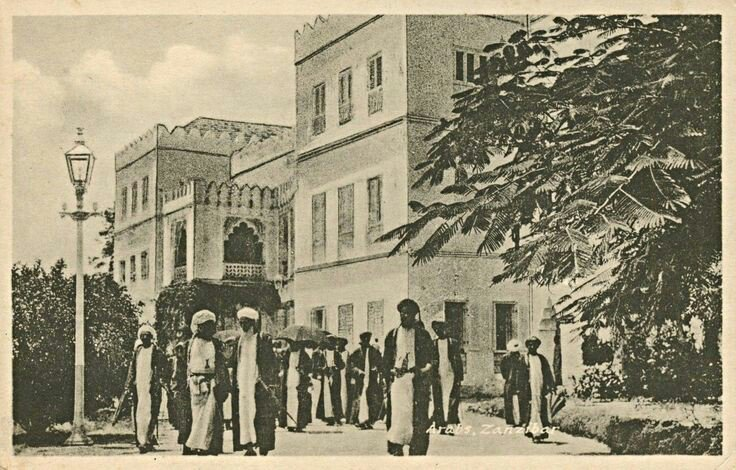 السيد سليمان بن حمد بن سعيد البوسعيدي
(1782- 1873 م)
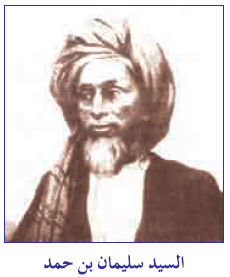 يأتي في طليعة المستشارين وهو من العائلات المرموقة في زنجبار التي تمتعت بالكثير من الإحترام في كل من عُمان وزنجبار ، وقد قام السيد سعيد بن سلطان عند وصوله الي زنجبار بتعيينه رئيسا للوزراء ، وقد حظي بثقته ، لدرجة أن السيد سعيد كان يعينه وصيا على الحكم كلما توجه إلي عُمان ، وذلك قبل أن يكبر أولاده ويتولوا مقاليد الحكم .
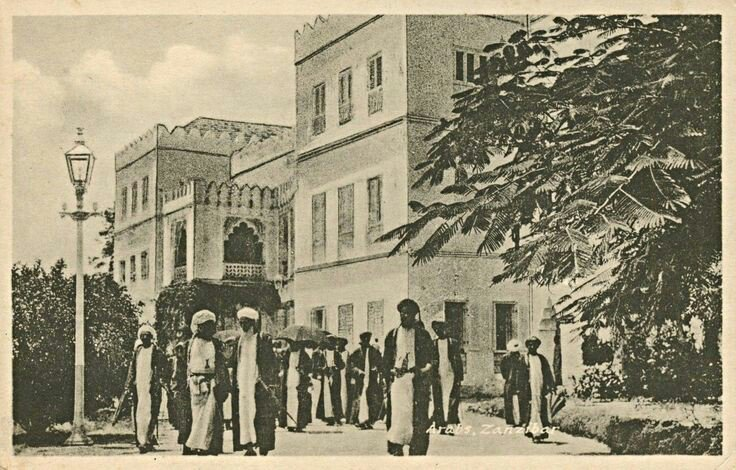 الشيخ محي الدين القحطاني الوائلي
(1790- 1869 م)
من أبرز قضاة زنجبار ، ويعتبر أحد المستشارين المقربين للسيد سعيد وابنه السيد ماجد ، وكثيرا ما اعتمد عليه السيد سعيد في مهامه الصعبة ، وكان موضع احترام وتكريم من كافة الناس في نواحي شرقي أفريقيا.
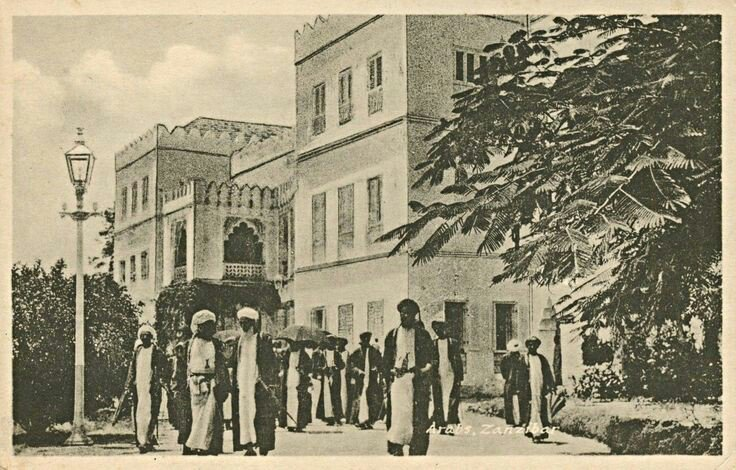 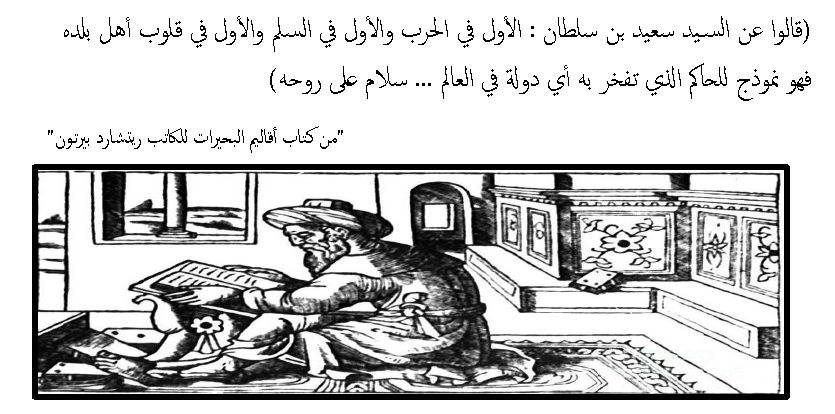 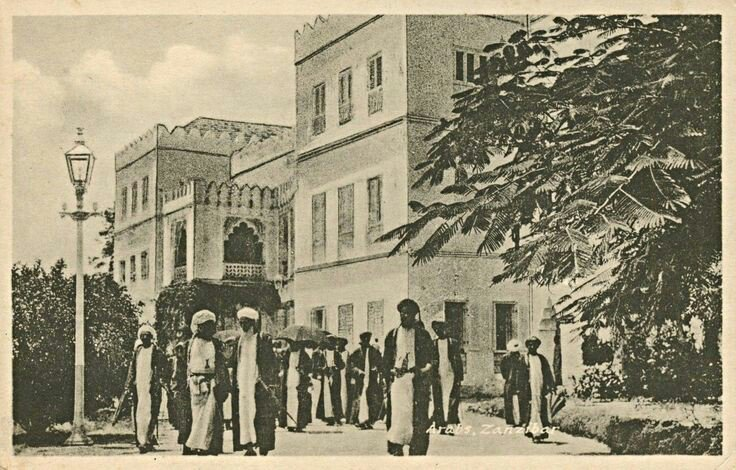 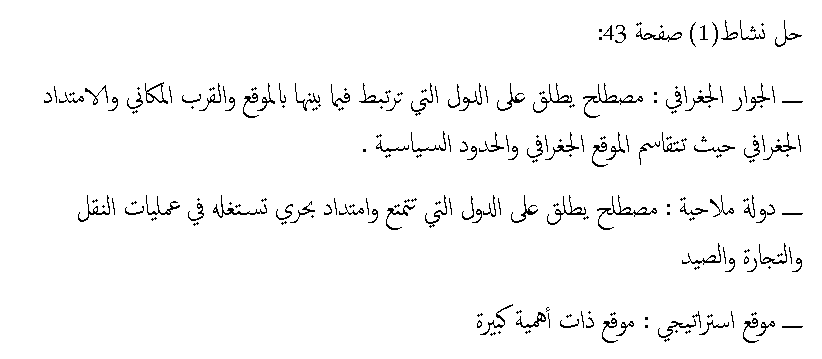 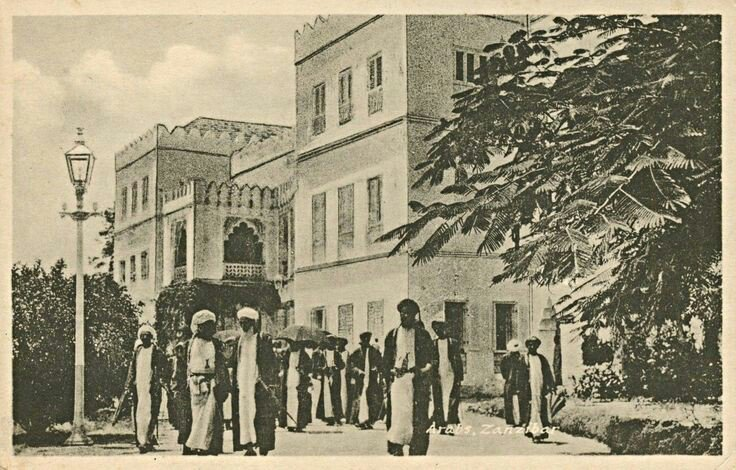 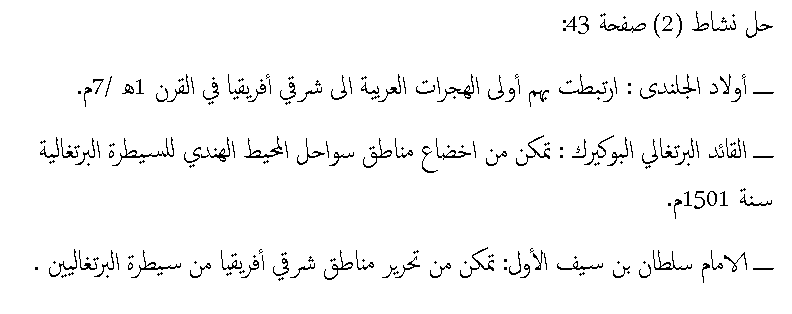 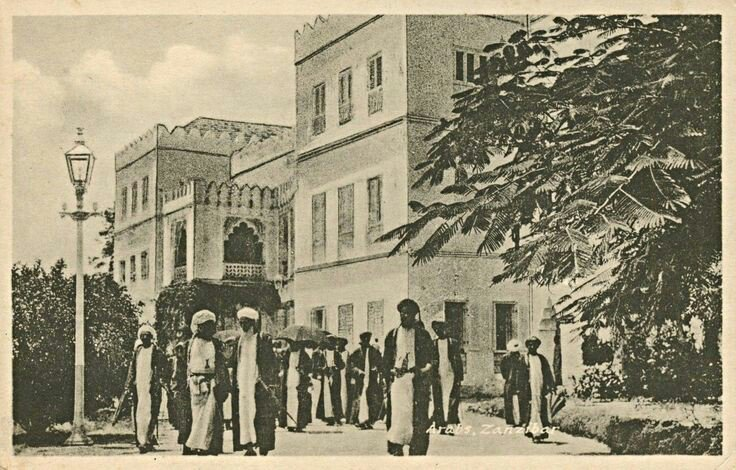 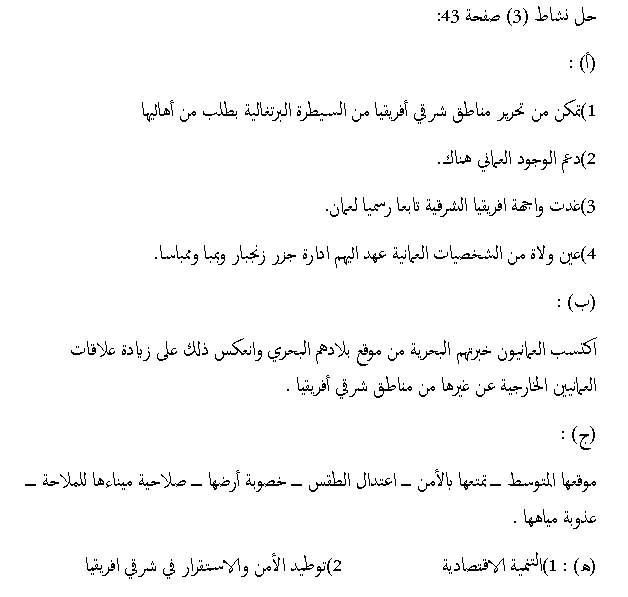 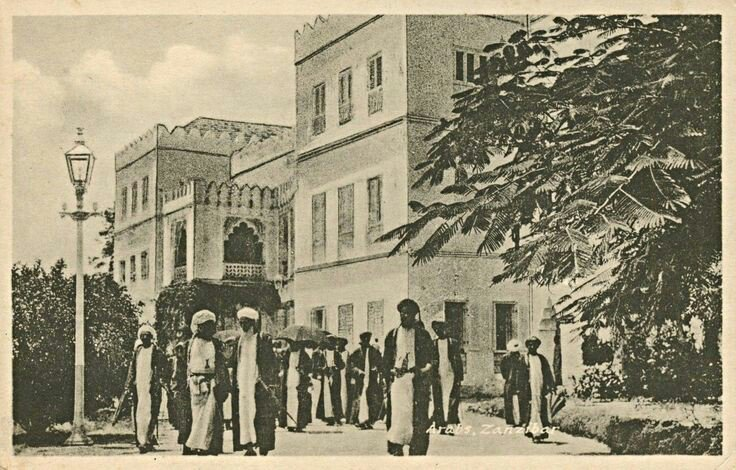 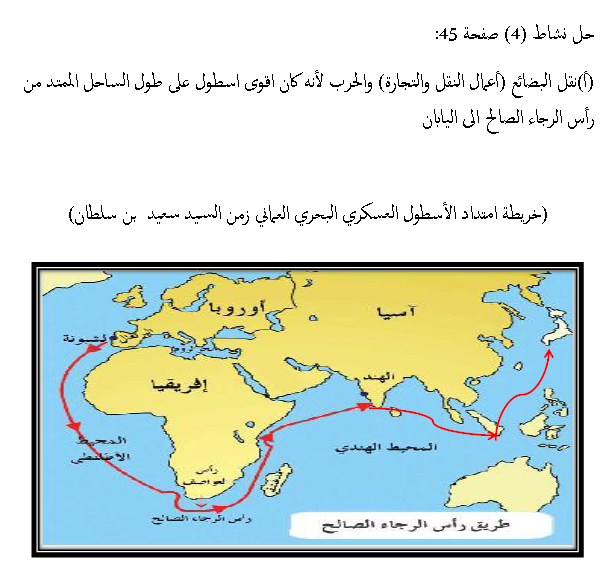 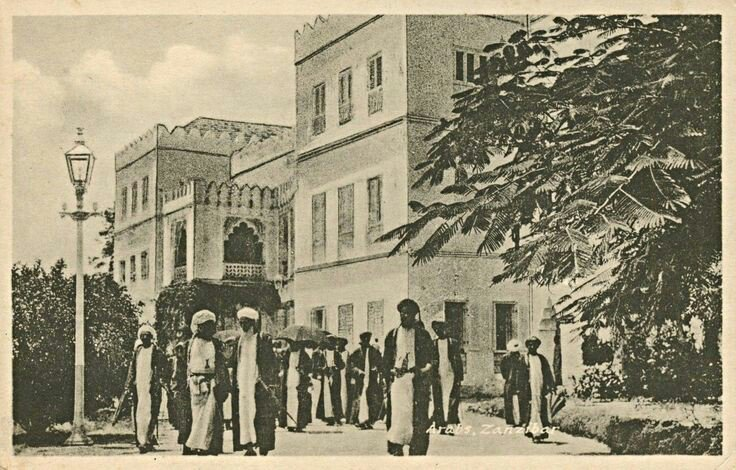 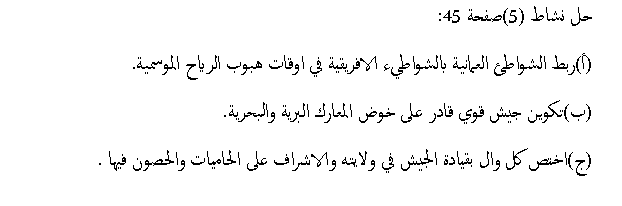 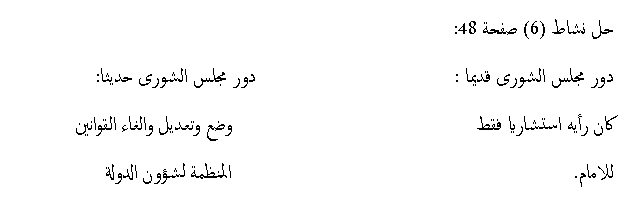 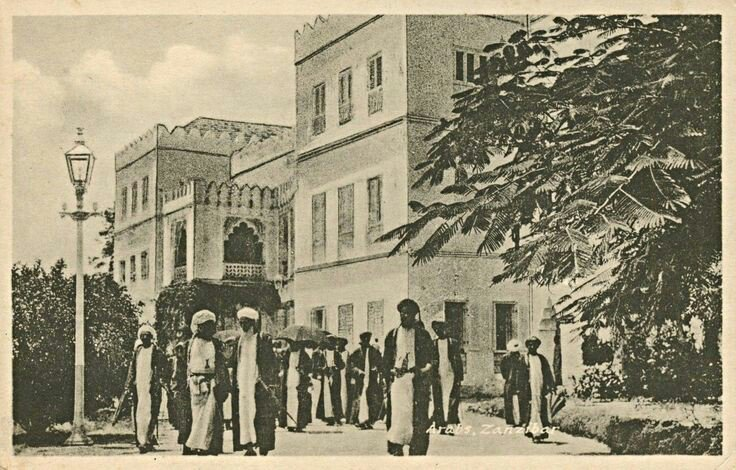 انتهى العرض شكرا لكم على حسن التفاعل والمتابعة